Aritmetika 2 – jaro 2021 7. prezentace
Mgr. Helena Durnová, Ph.D.
RNDr. Petra Bušková
1
Neurčité rovnice
2
Poznámky k neurčitým rovnicím
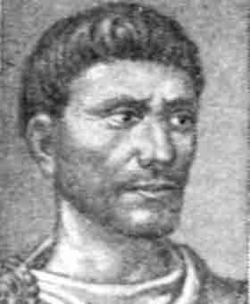 3
Kdy je neurčitá rovnice řešitelná?
4
Příklad
5
Řešení redukční metodou
6
Řešení redukční metodou - pokračování
7
Slovní úloha
8
Slovní úloha - pokračování
9
Další slovní úloha
10
Příklady (na týden od 19.4.)
11
Příklady (na týden od 26.4.)
Příklad 3:
Určete největší a nejmenší trojciferné číslo, které dává při dělení třemi zbytek 2 a při dělení 7 zbytek 5.

Příklad 4:
Číslo 91 rozložte a součet dvou sčítanců, z nichž jeden je dělitelný pěti a druhý devíti.

Příklad 5:
Rozdíl dvou přirozených čísel, z nichž první je dělitelné číslem 23, druhé číslem 29, je roven 1. Určete nejmenší taková kladná čísla.
12
Příklady (na týden od 26.4.)
Příklad 6:
Vytvoří-li žáci ve třídě čtveřice, jeden žák zbyde, vytvoří-li trojice, zbydou dva žáci. Kolik žáků je ve třídě, jestliže jich je více než 20 a méně než 30?

Příklad 7:
Anička sbírala na zahradě jablka. Maminka jí řekla, že za každá čtyři jablka jí dá bonbon, tatínek zase nabízí za každých 6 jablek nálepku. Jak může Anička směnit jablka za bonbony a nálepky, jestliže nasbírala 62 jablek a nechce si žádné jablko nechat?
13